Warmly welcome 
all teachers to class 6A1
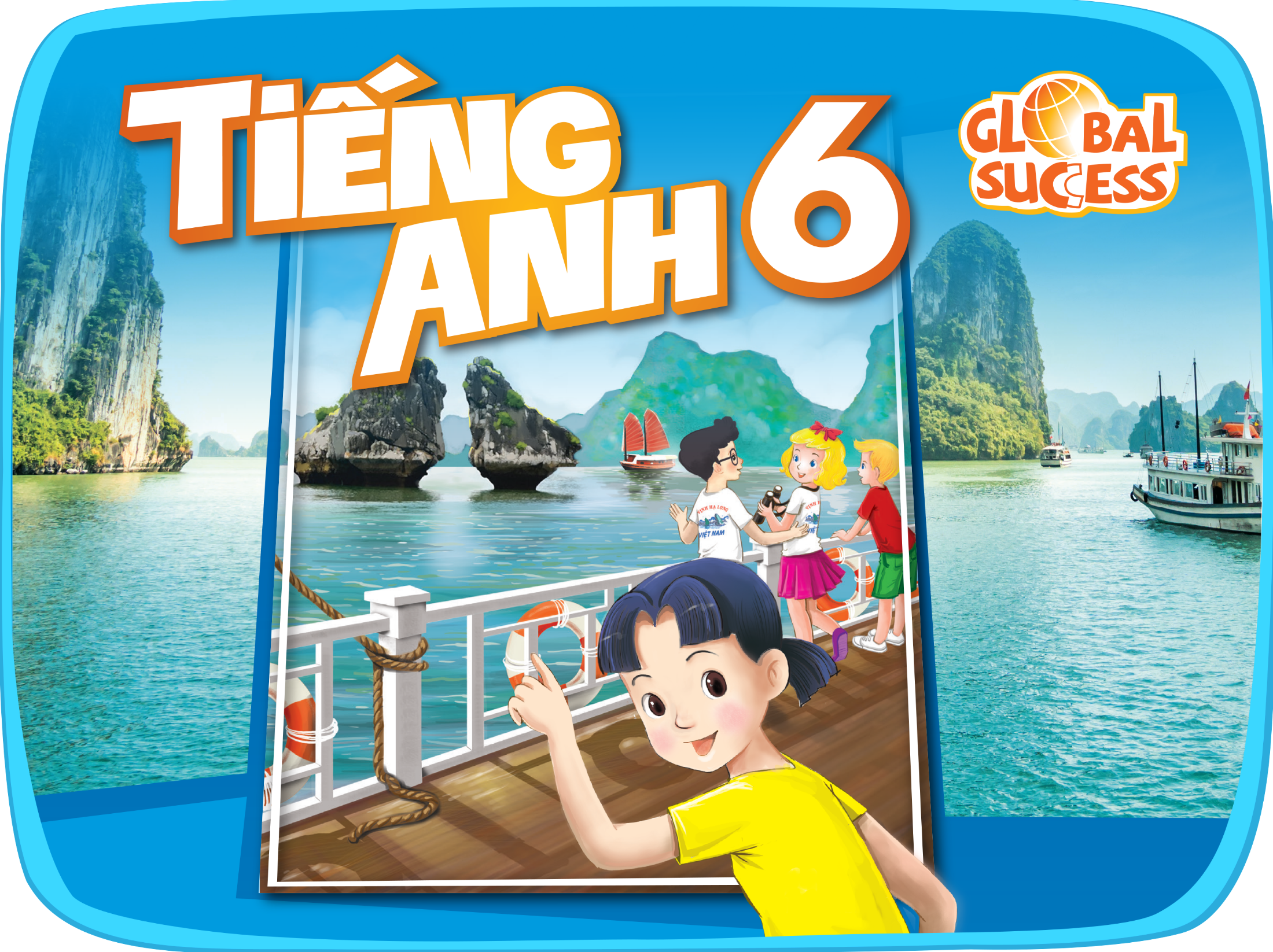 Watch the video clip
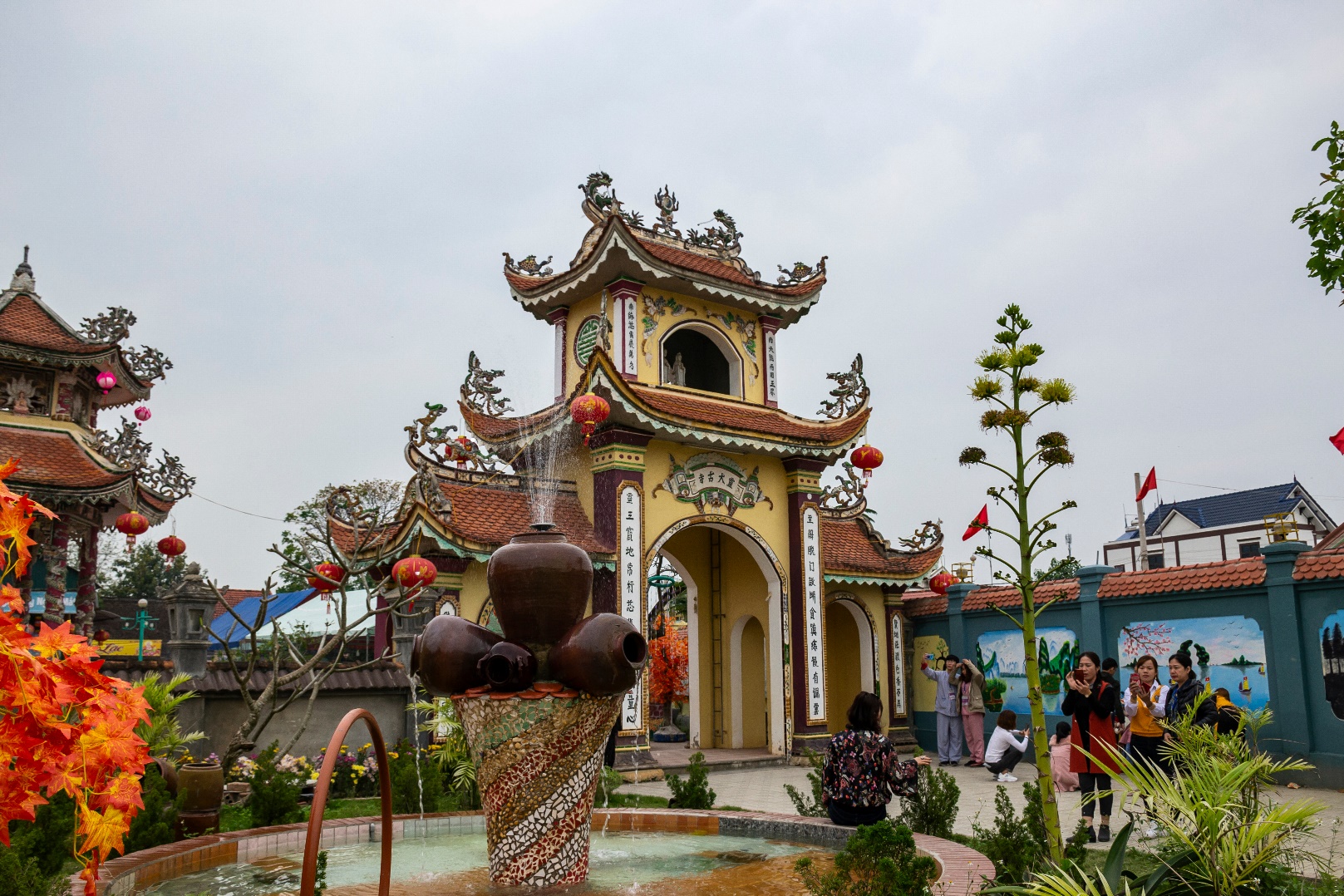 1. temple
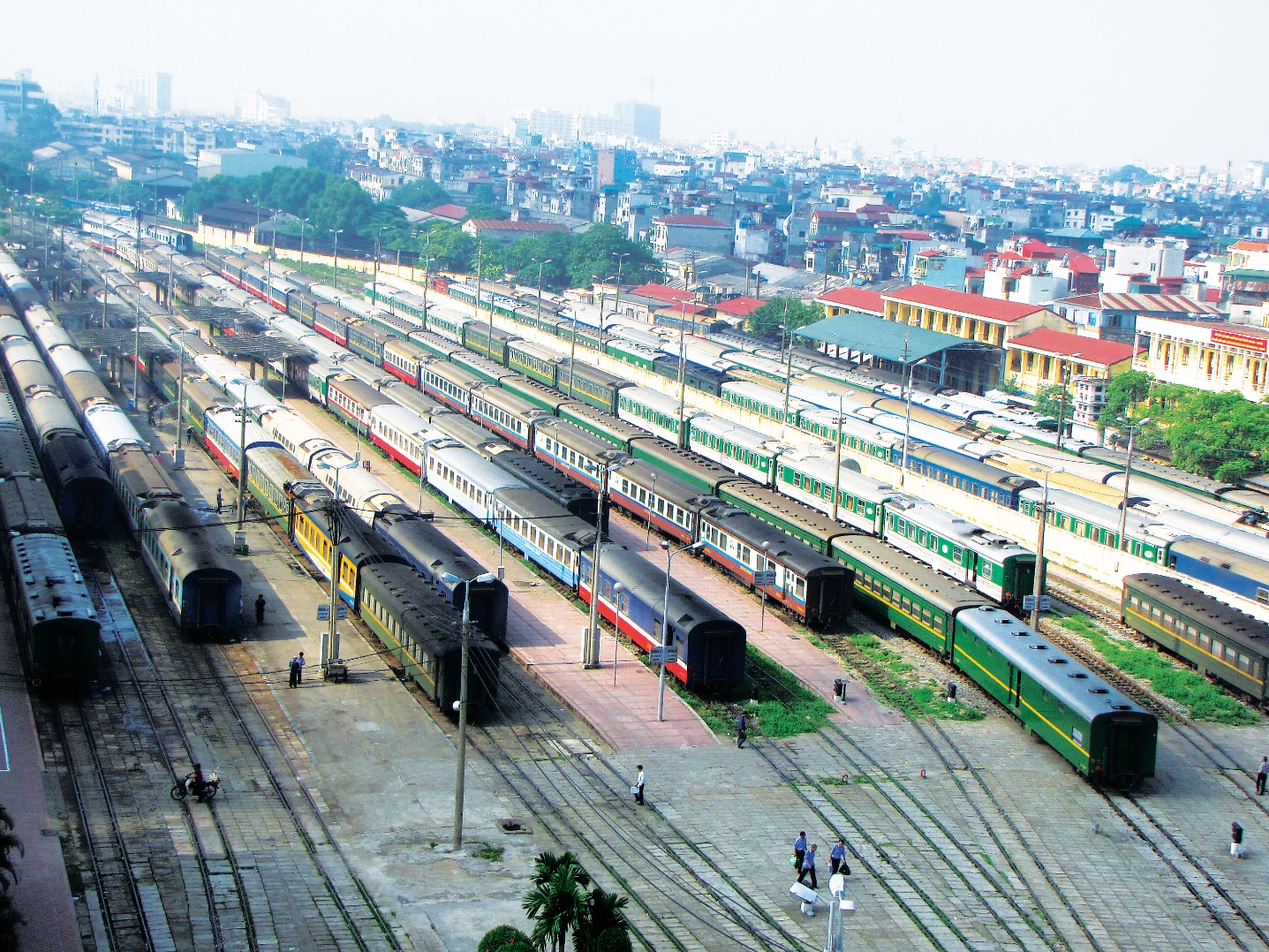 2. railway station
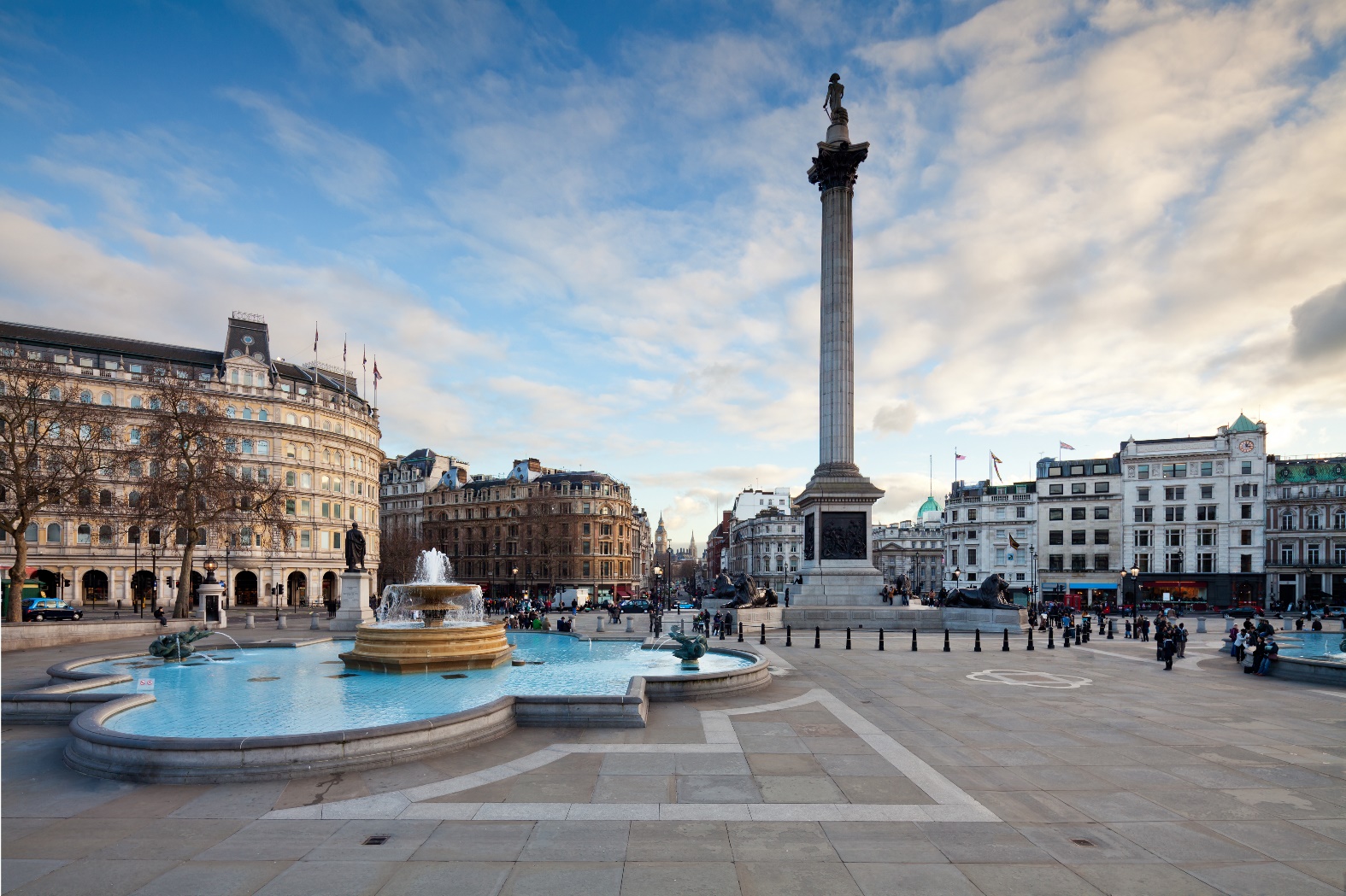 3. square
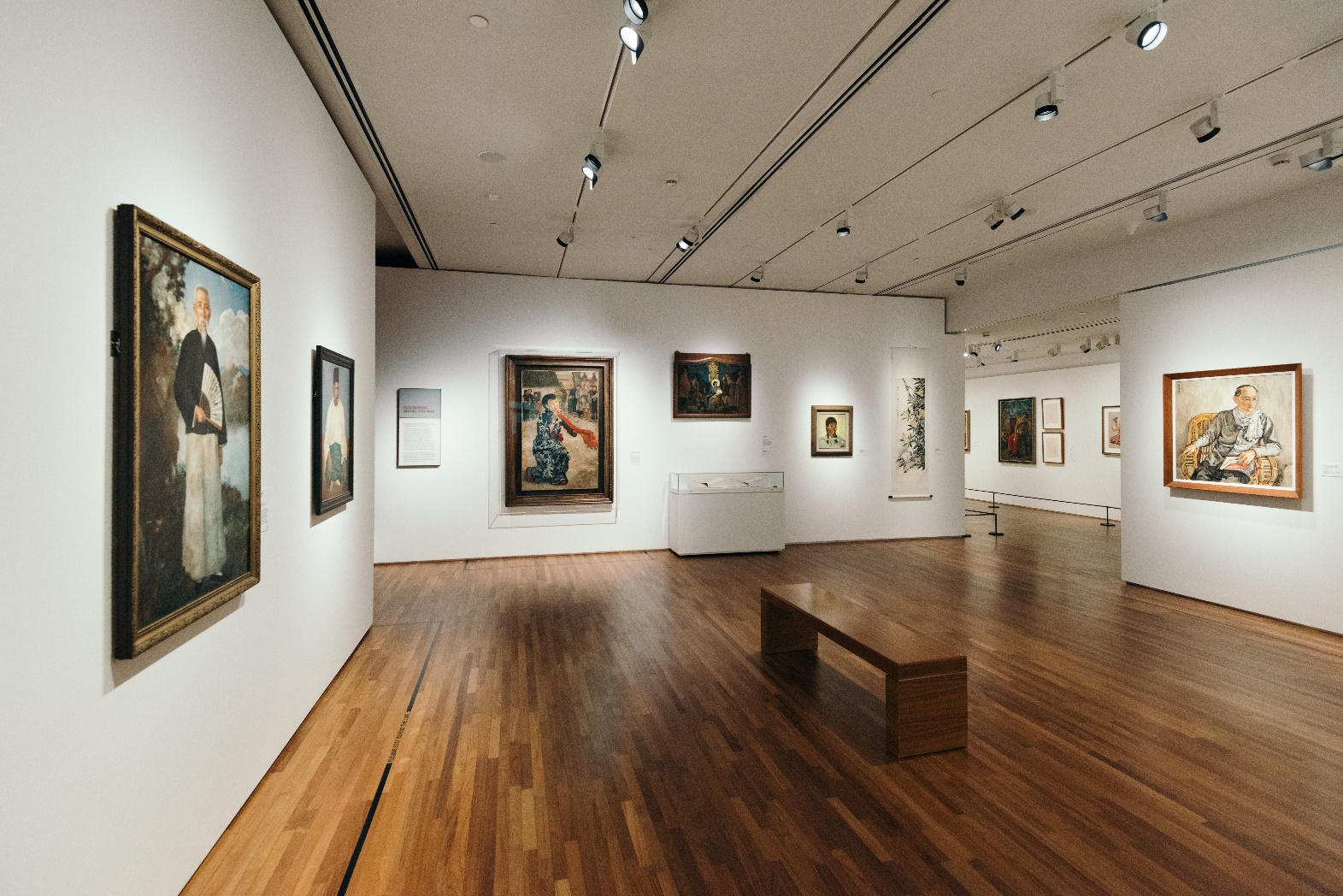 4. art gallery
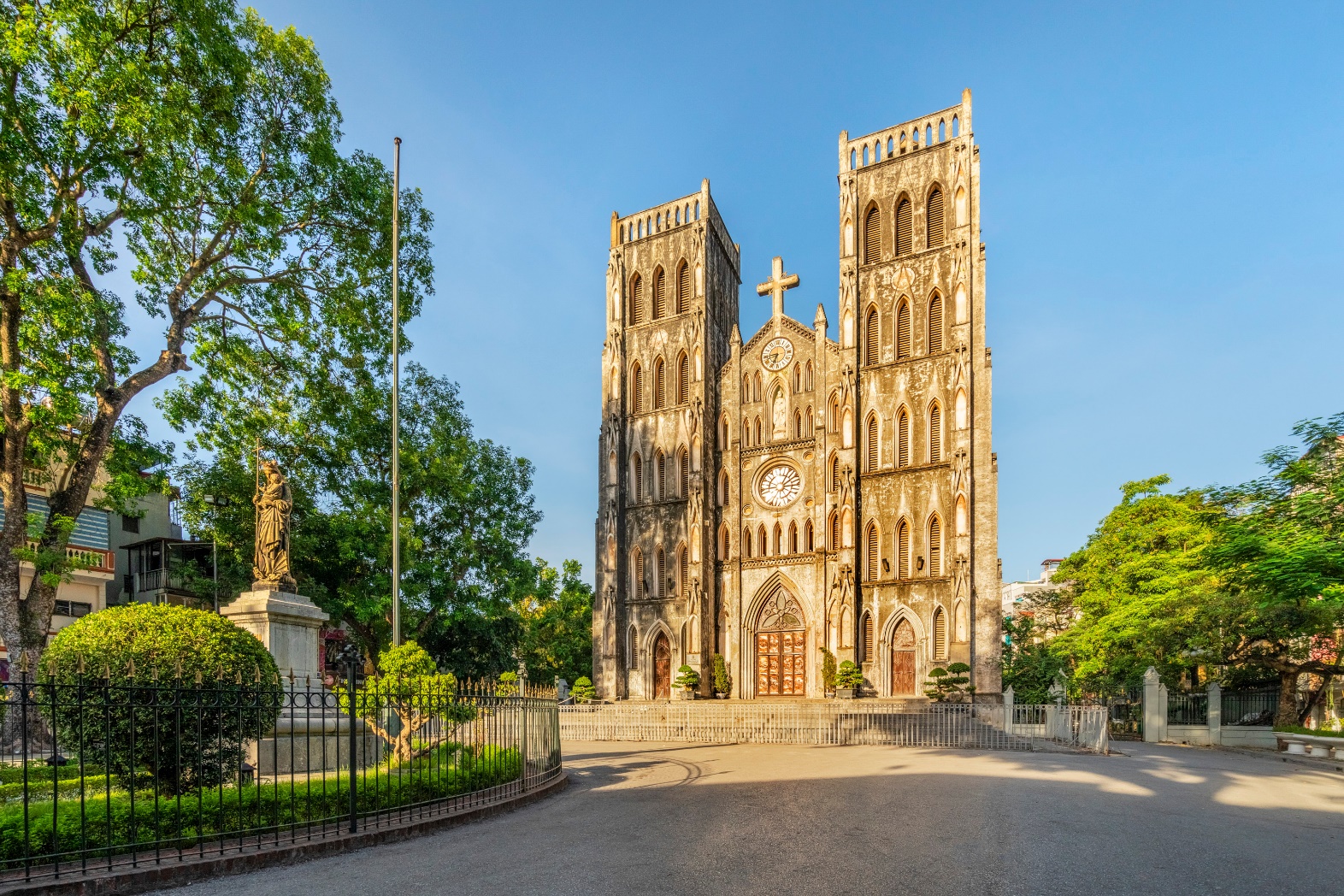 5. cathedral
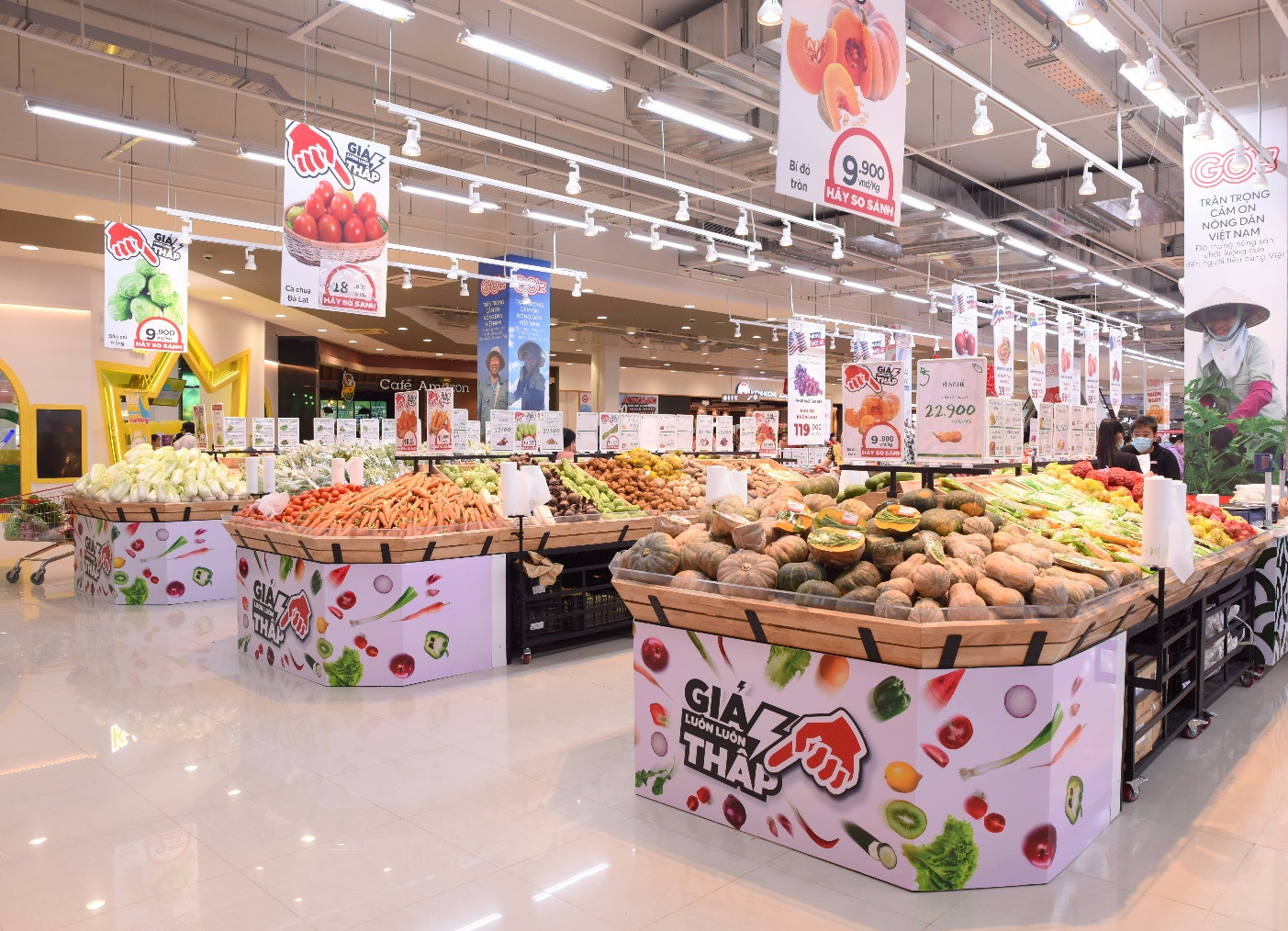 6. supermarket
Unit 4: My neighbourhood
Lesson 7: Looking back and project
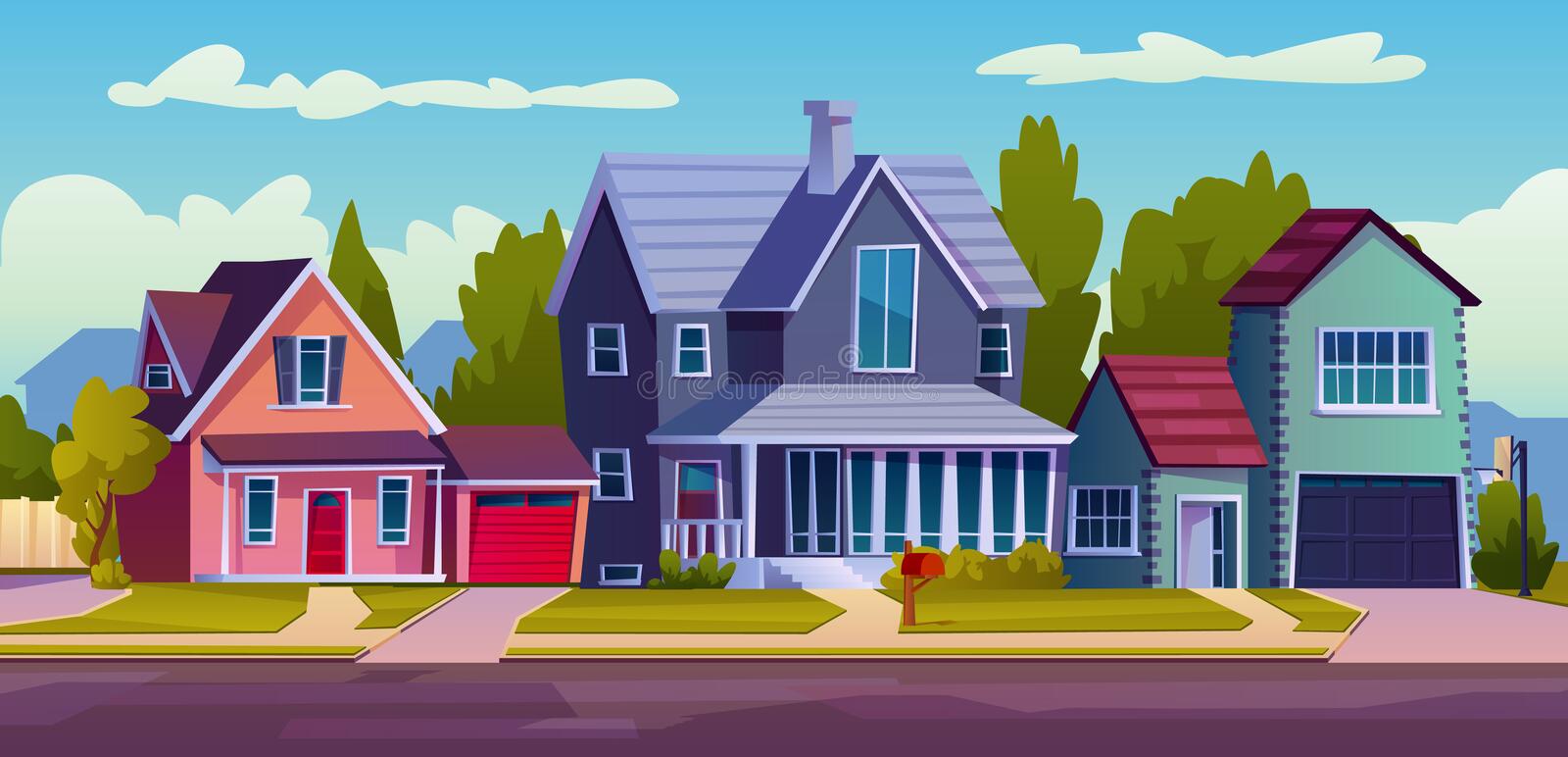 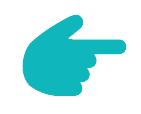 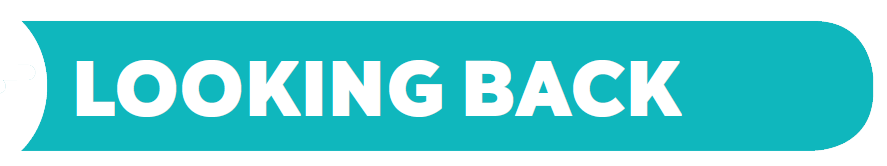 II- Grammar
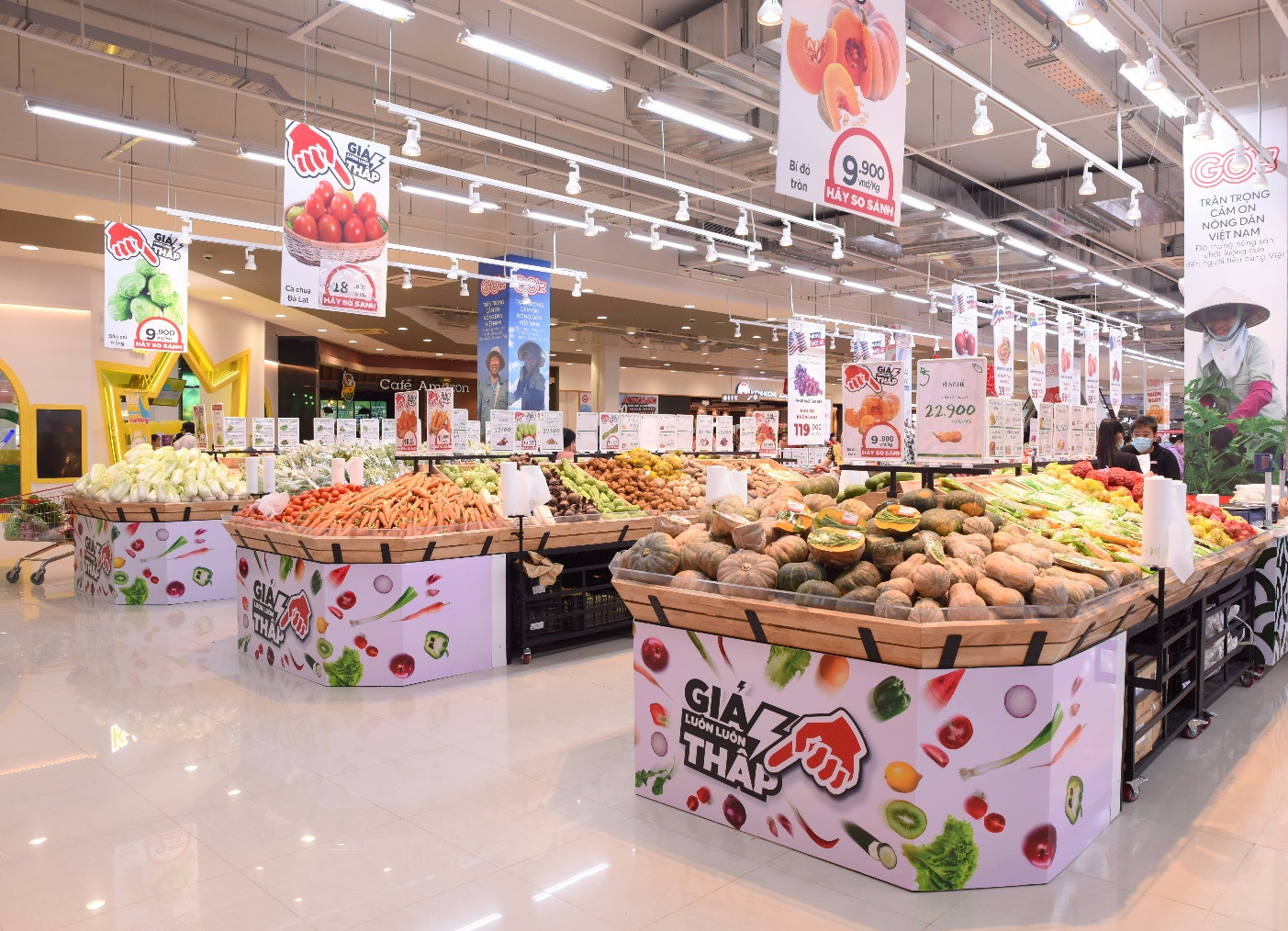 6. supermarket
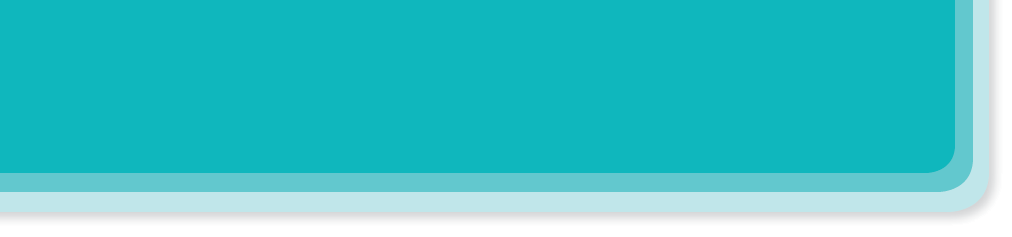 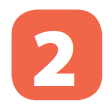 Put the following adjectives in the correct column.
noisy
fast
expensive
exciting
fast
large
expensive
exciting
hot
beautiful
heavy
quiet
beautiful
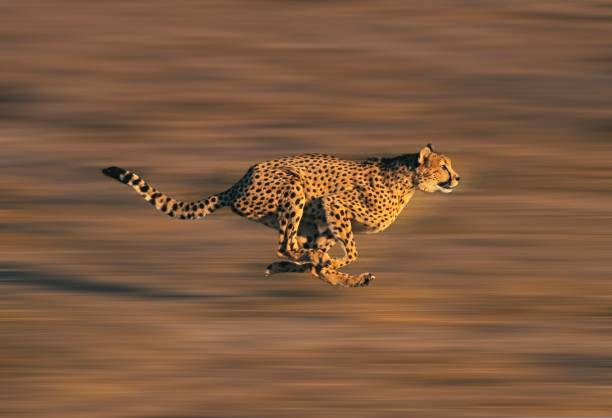 faster than
The cheetah is                      the horse
 Comparative adjectives
have 1 syllable or 2 syllables ending with  -y, - le, -ow, - et, -er
1. Short adjectives
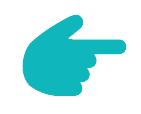 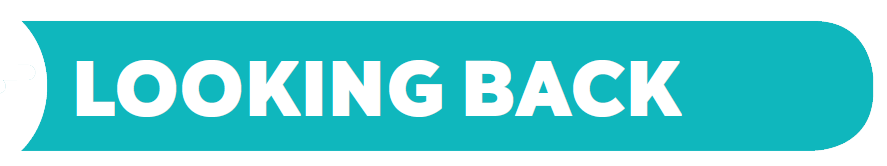 Grammar: comparative adjectives
2. Long adjectives
have 2 syllables or more than 2 syllables
Short adjectives
Long adjectives
Short adjectives
Long adjectives
faster
fast
more peaceful
peacefuler?
peaceful
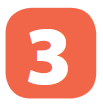 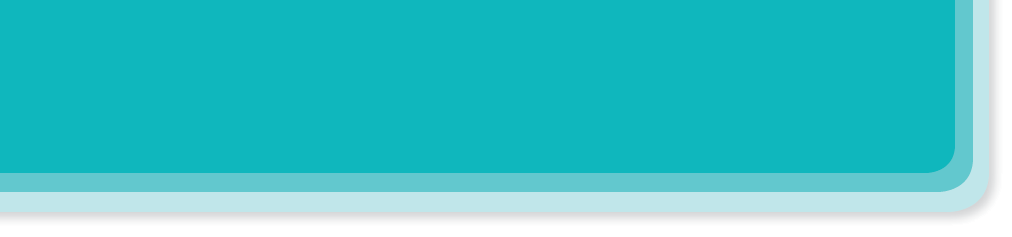 Now write their comparative forms in the table below.
faster
0. fast
more peaceful
00. peaceful
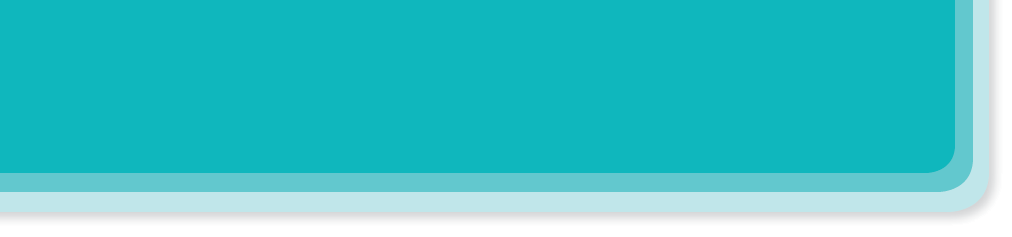 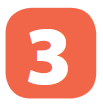 Now write their comparative forms in the table below.
more beautiful
noisier
more expensive
hotter
more exciting
quieter
heavier
larger
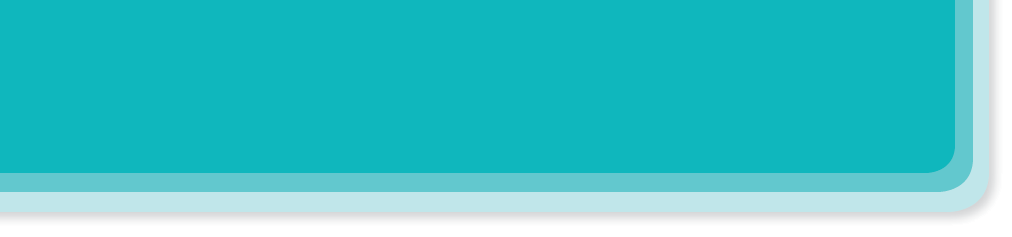 Complete the sentences comparing the pictures. Use the comparative forms of the adjectives below.
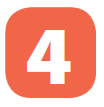 expensive
noisy
modern
peaceful
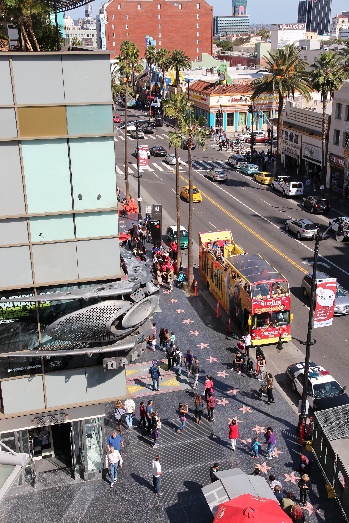 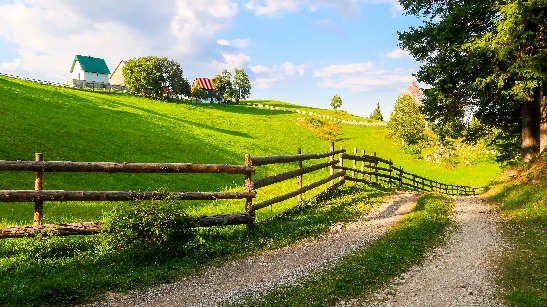 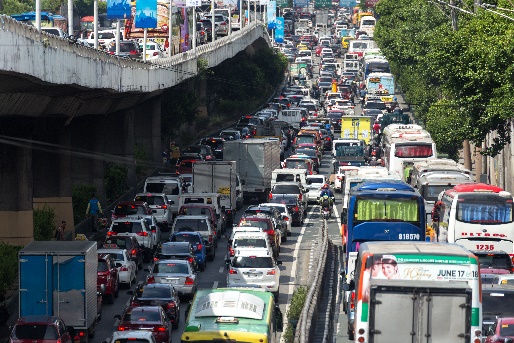 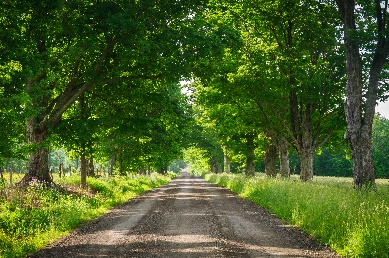 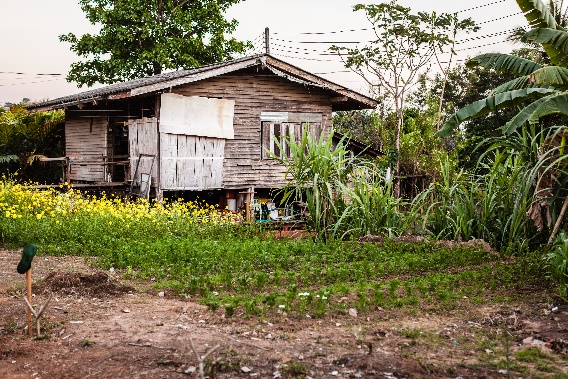 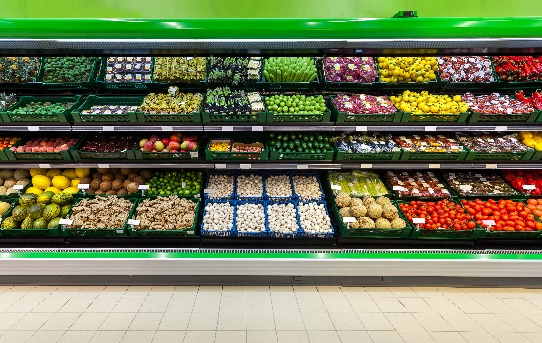 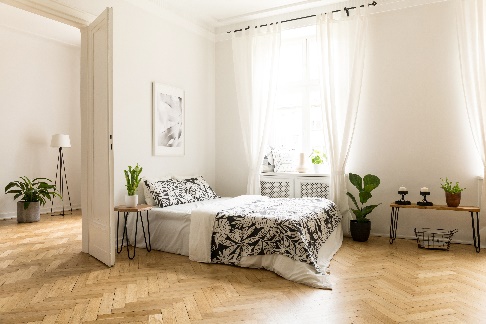 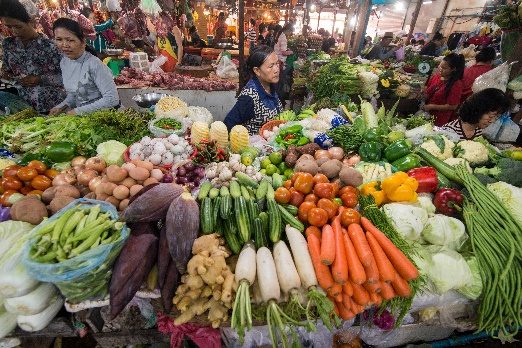 tall
modern
peaceful
expensive
noisy
150m
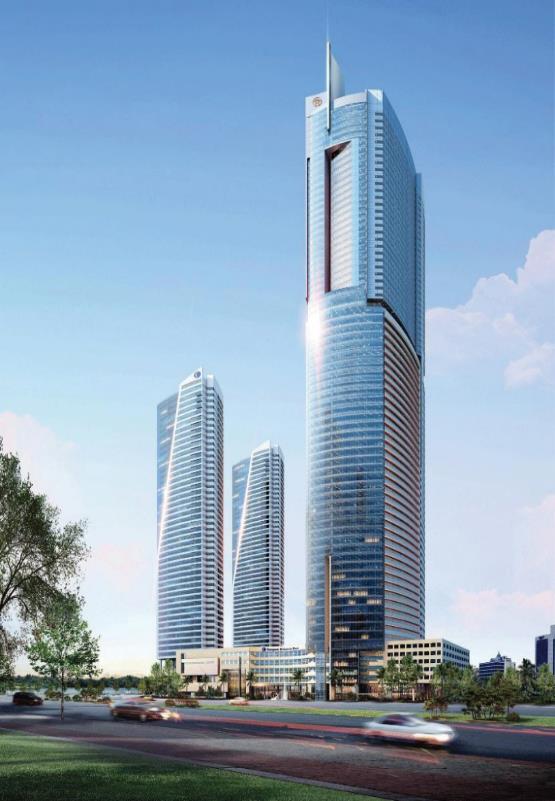 70m
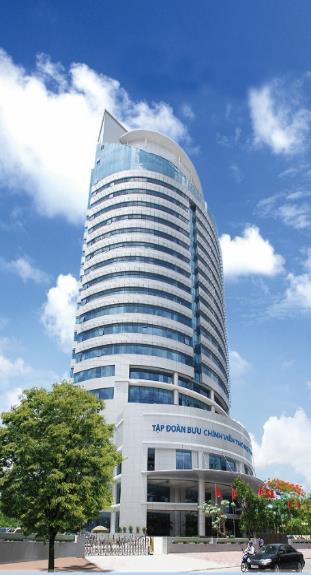 0. This building is ______than that building.
taller
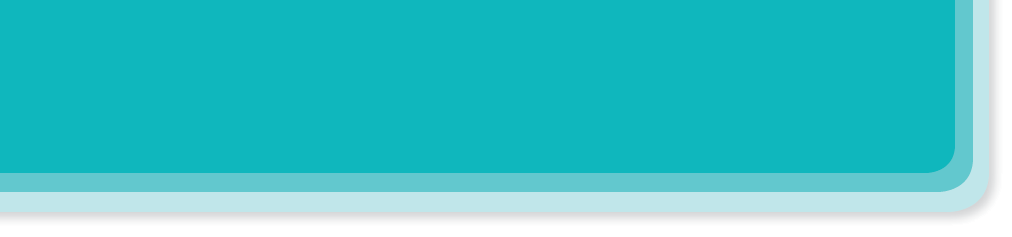 Complete the sentences comparing the pictures. Use the comparative forms of the adjectives below.
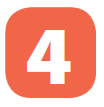 expensive
noisy
modern
peaceful
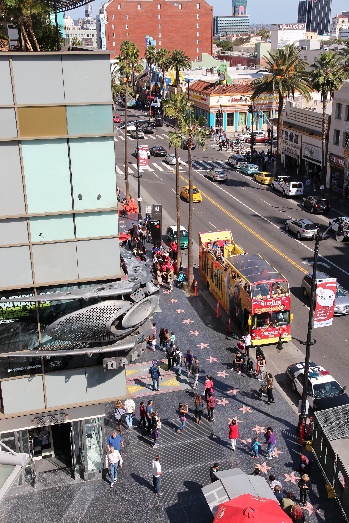 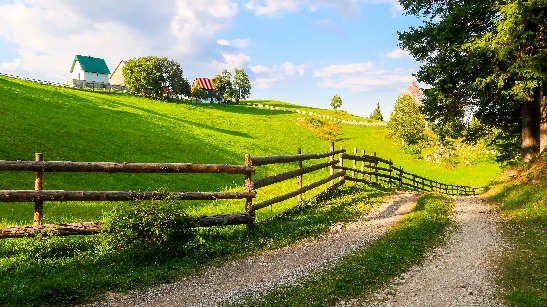 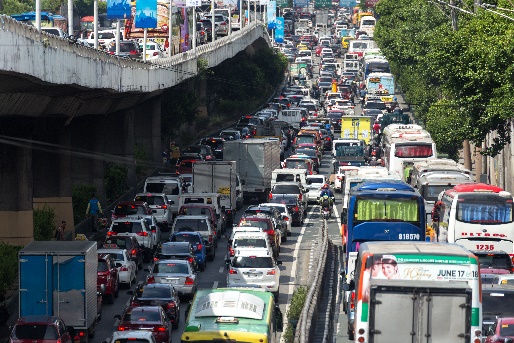 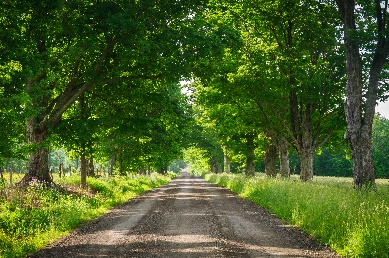 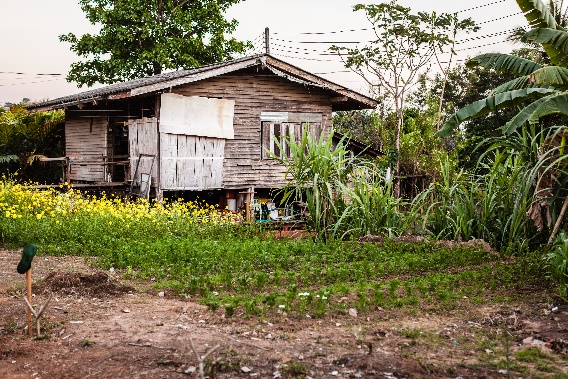 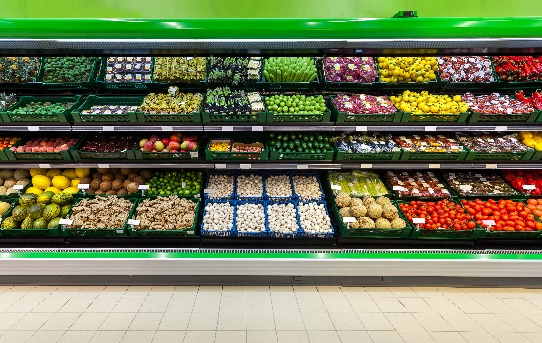 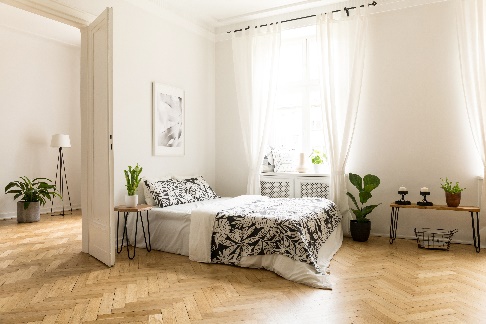 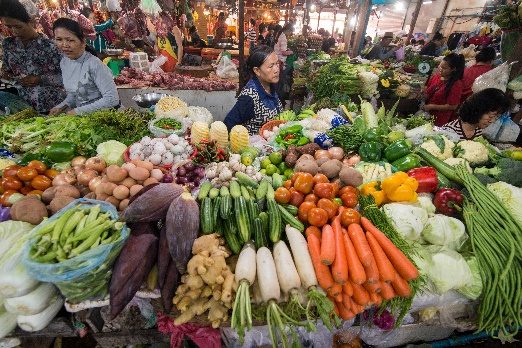 expensive
noisy
modern
peaceful
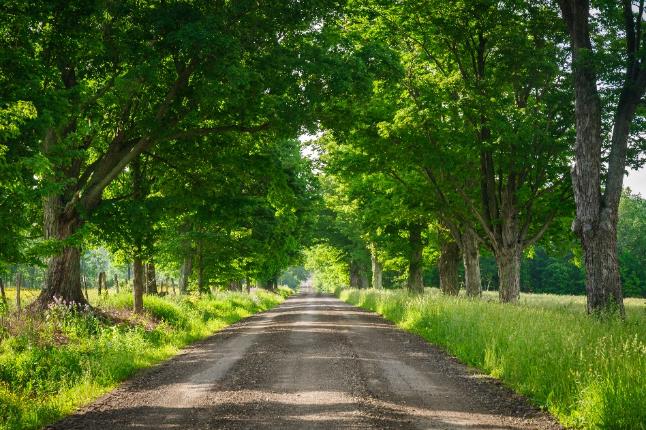 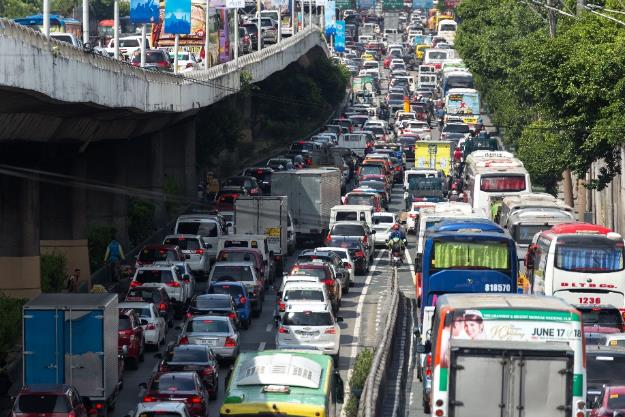 This street is               than that one.
1.
noisier
expensive
noisy
modern
peaceful
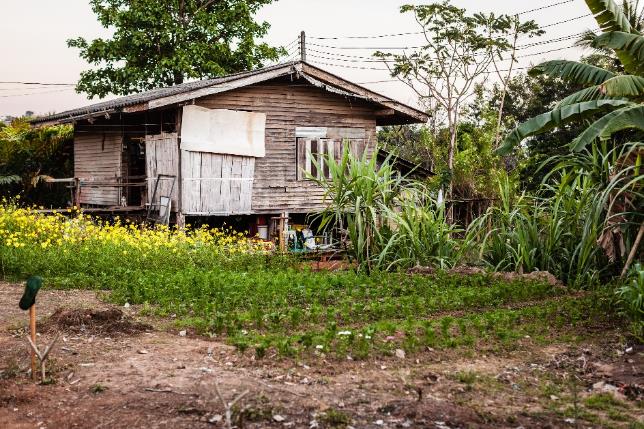 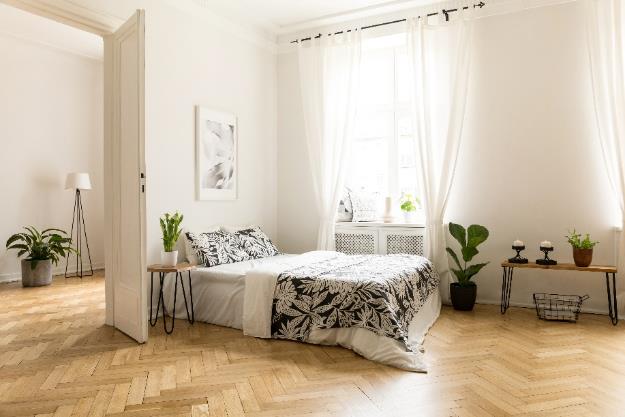 2. A city house is                           than a country house.
more modern
expensive
noisy
modern
peaceful
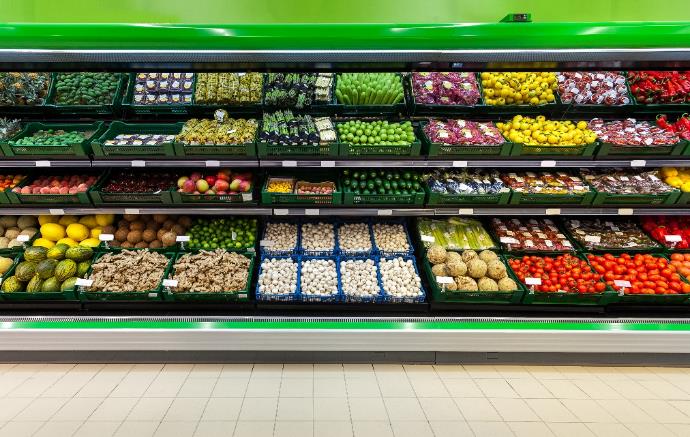 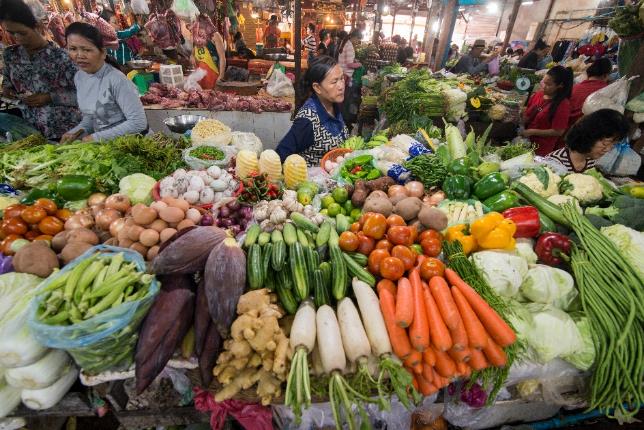 3. Things at a corner shop are                               than things at a village market.
more expensive
expensive
noisy
modern
peaceful
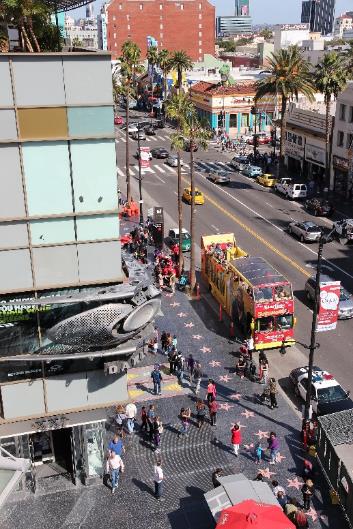 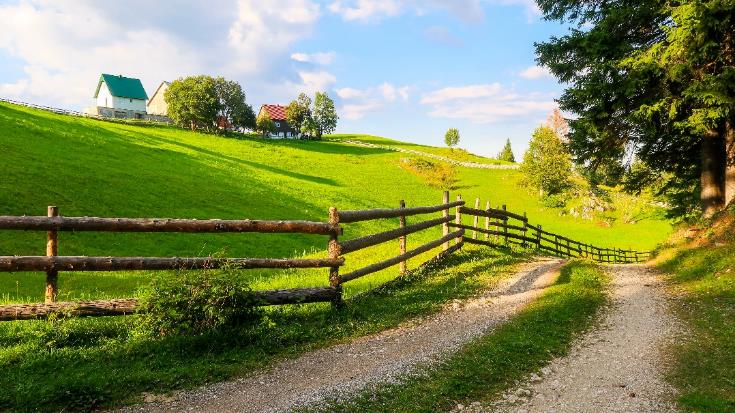 more peaceful
4. Life in the countryside is  ____________ than life in the city.
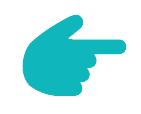 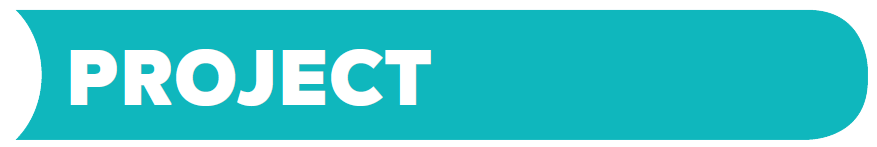 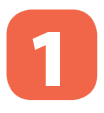 Draw a map of a neighbourhood. Write names of at least five places on your map.
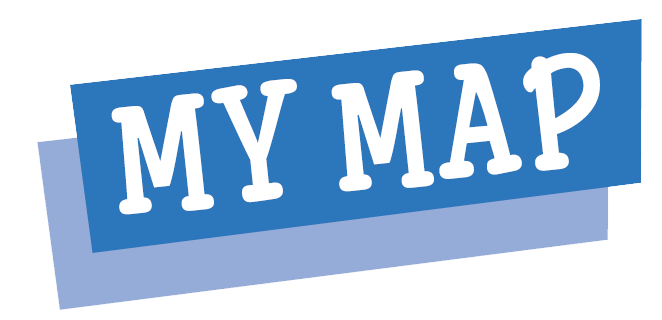 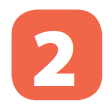 Work in groups. Take turns to ask for and give directions to the places on the map.
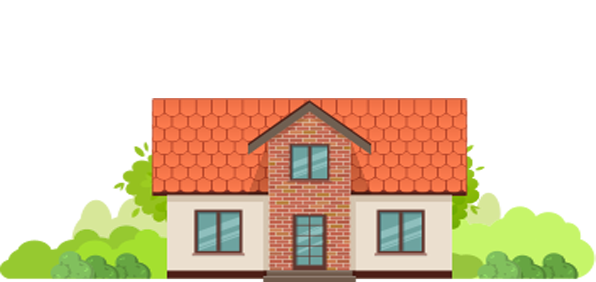 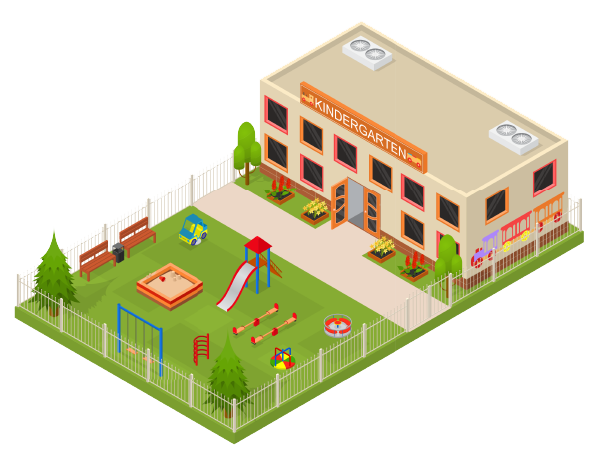 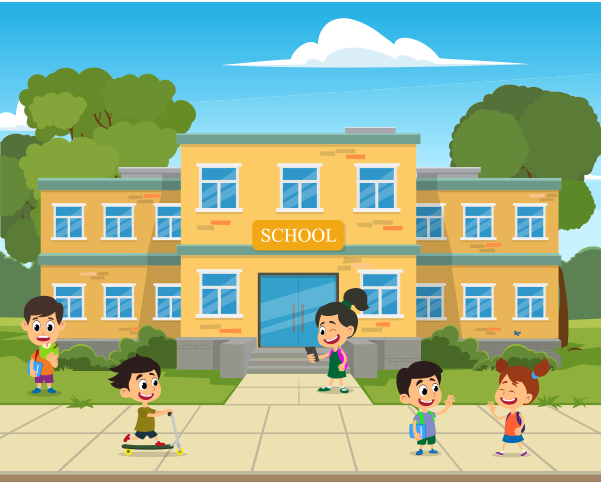 What have you learnt in this lesson?
HOMEWORK
- Rewrite about your own
   neighbourhood. 
- Prepare for the next lesson:
   Unit 5 – Lesson 1: Getting started.
Thank you 
for your attention!